Spur gear terminology.
Terminology of gear tooth
Dedendum circle : 
the circle touching the bottom of the spaces between the teeth of a gear wheel.
Addendum circle: 
a circle touching the outermost points of the teeth of a circular gear wheel.
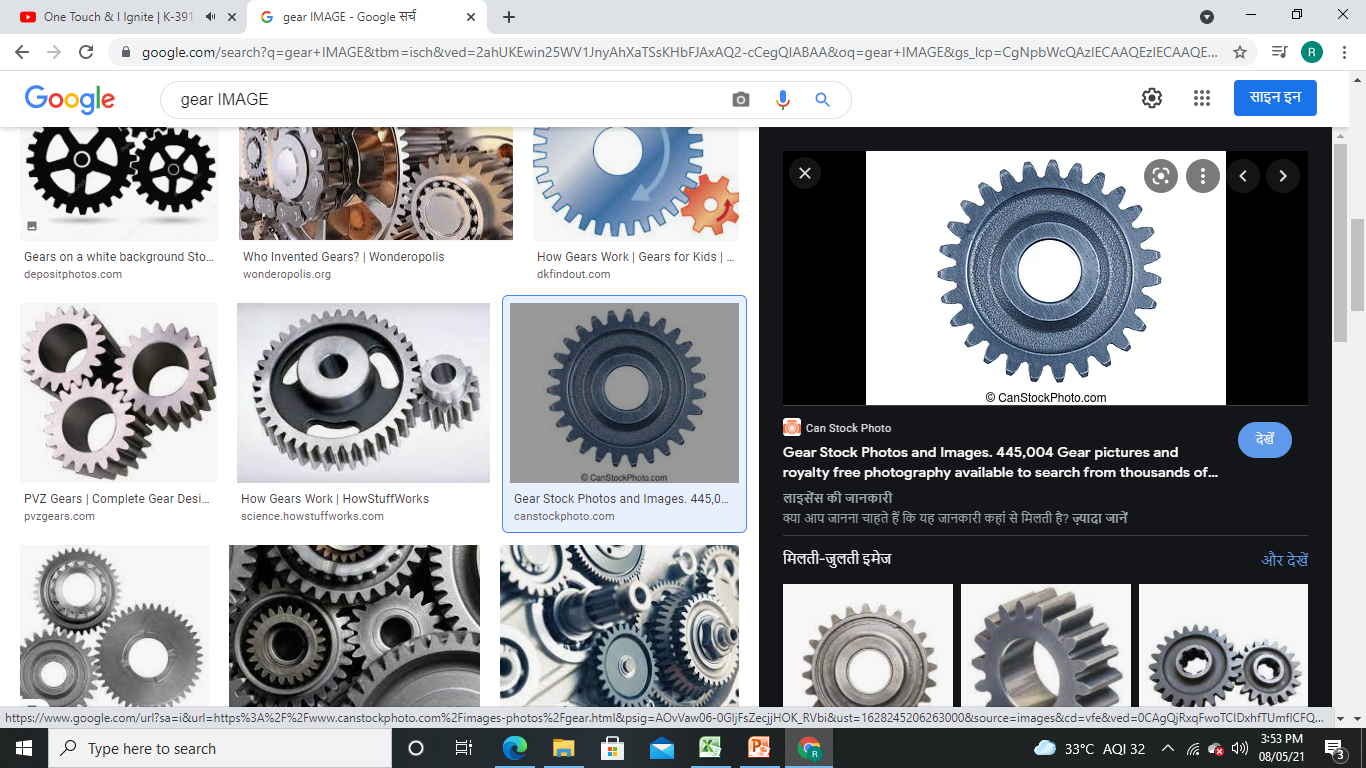 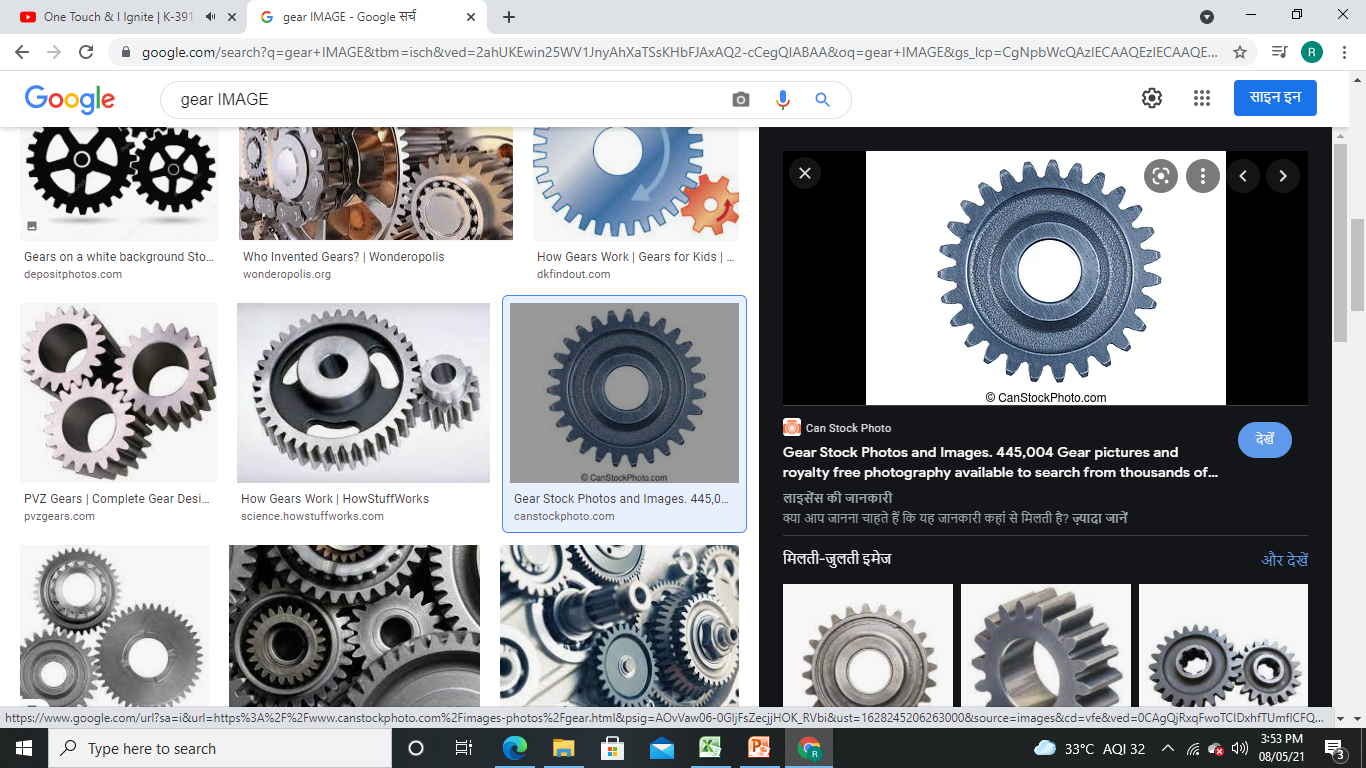 Dedendum circle
Addendum circle
Terminology of gear tooth
Two case possible for base circle radius.
Case 1: Base circle radius is smaller than Dedendum circle 
             radius.
Case 2: Base circle radius is lager  than Dedendum circle 
             radius.
Base circle: 
the circle of an involute gear wheel from which the involute forming the outline of the tooth face is generated
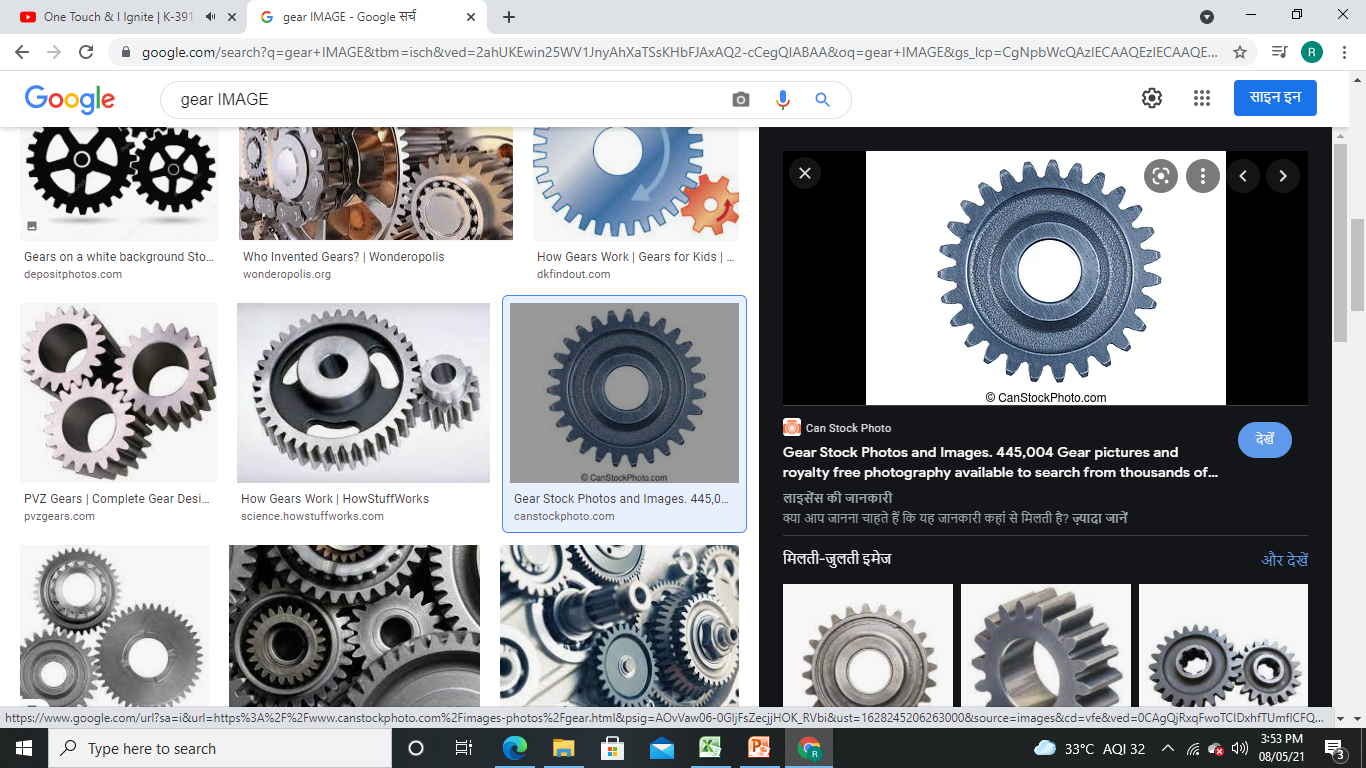 If   radius of base circle Rb < radius of Dedendum circle radius Rd

Then teeth profile is involute.

If   radius of base circle Rb > radius of Dedendum circle radius Rd

Then teeth profile is non involute profile below base circle radius.
Base  circle
Terminology of gear tooth
Two case possible for base circle radius.
Case 1: Base circle radius is smaller than Dedendum circle 
             radius.
Case 2: Base circle radius is lager  than Dedendum circle 
             radius.
Base circle: 
the circle of an involute gear wheel from which the involute forming the outline of the tooth face is generated
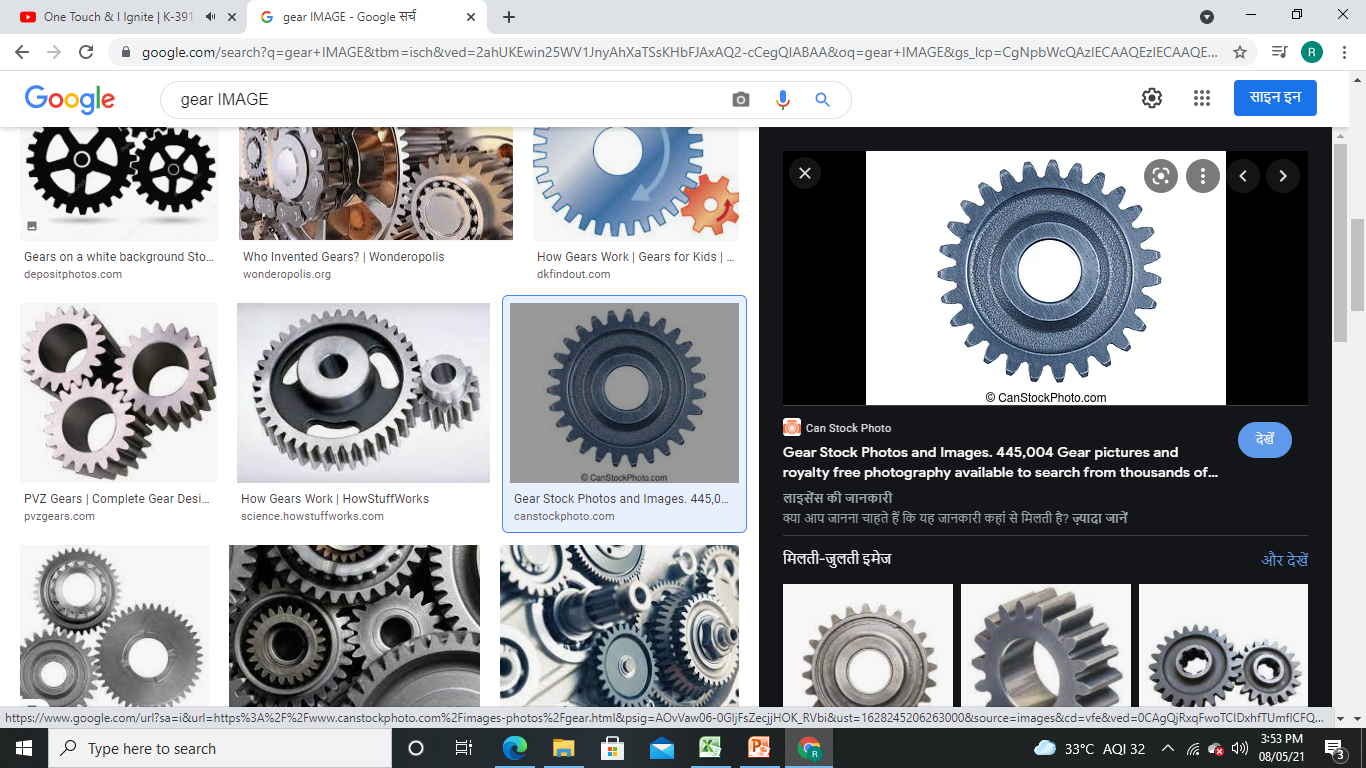 If   radius of base circle Rb < radius of Dedendum circle radius Rd

Then teeth profile is involute.

If   radius of base circle Rb > radius of Dedendum circle radius Rd

Then teeth profile is non involute profile below base circle radius.
Base  circle
Terminology of gear tooth
Circular  pitch : 
Circular  pitch is the distance from a point on one tooth to the corresponding point on the next tooth measured along the pitch circle. Its value is equal to the circumference of the pitch circle divided by the number of teeth in the gear.
Pitch circle comes into picture when any two 
Gear mesh(i.e. in contact). For single gear 
Pitch circle is meaning less. 
Pitch circle also change with centre distance.
i.e. if we change centre distance pitch circle 
Radius also change.
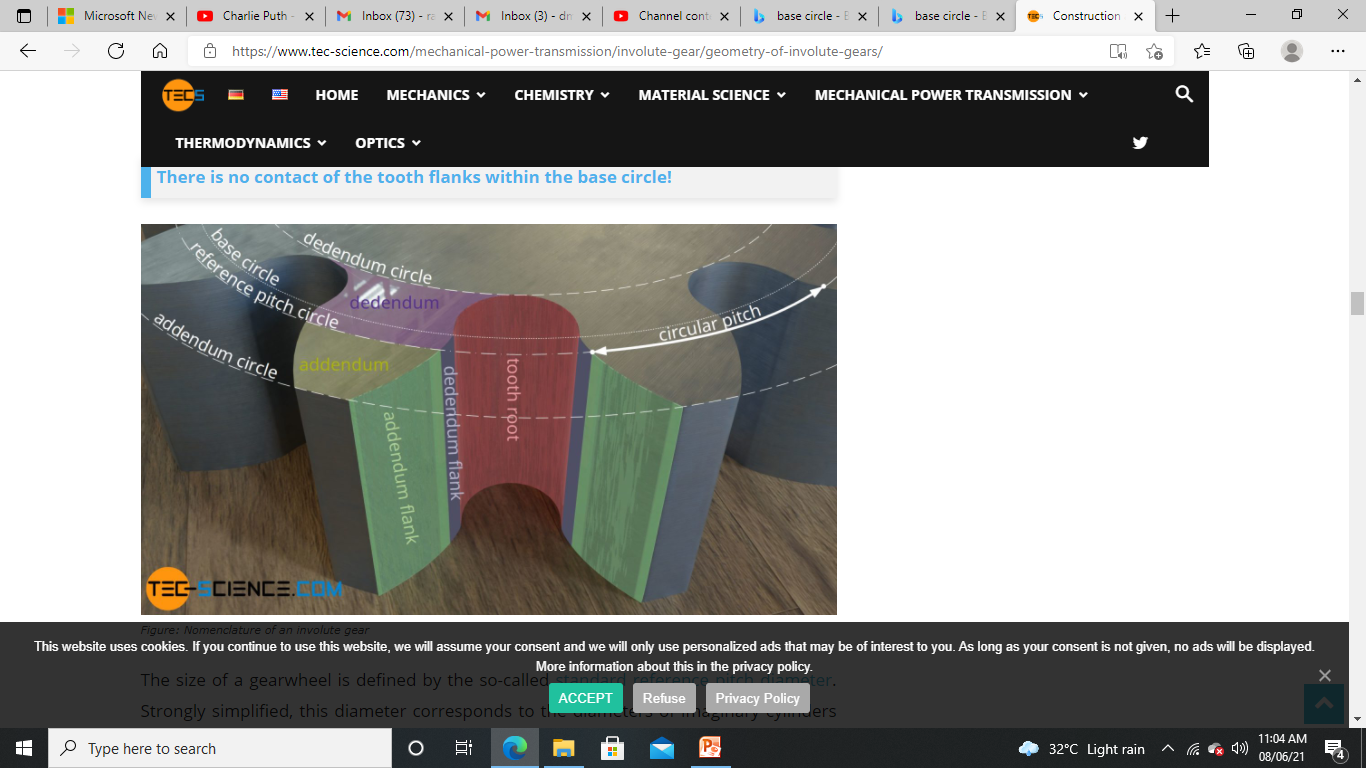 Two spur gear are in mesh
When two spur gear are mesh following terms are come into picture.
Pitch circle(pitch circle radius)
Pressure angle(α)
Path of contact( = path of approach + path of recess)
Arc of contact(= arc of approach + arc of recess)
Contact ratio
Now start learning one by one term.
Two spur gear are in mesh
Suppose two spur gear are in mesh then first we locate the centre of rotation of shaft.
+
+
C2
C1
Center of rotation of gear-2
Center of rotation of gear-1
Two spur gear are in mesh
Now each  gear have base circle. So we draw base circle of  gear -1 and gear -2. Base circle radius
Of gear-1 is rb1 (it remains fixed for gear-1). Base circle radius of gear-2 is rb2 (it remains fixed for
Gear-2).
rb2
rb1
+
+
C2
C1
Base circle of gear-1
Base circle of gear-2
Two spur gear are in mesh
Draw a common tangent on the base circle(total no of common tangent is 4)
I have draw only two.
+
+
C2
C1
Common tangents
Two spur gear are in mesh
A new term introduce to us, that we call as pitch point. So first we define pitch point.
Pitch point: Intersection of common tangent on base circles of meshing gear and line joining
Center of rotation is called as pitch point.
Pitch point
+
+
P
C2
C1
Two spur gear are in mesh
Once you get pitch point P then you can define pitch circle of gear-1 and gear-2.
Pitch circle of gear-1: Draw a circle with center C1 and radius C1P. This circle is known as pitch 
                                       circle of gear-1 and C1P is called as pitch circle radius of gear -1.
+
+
P
C2
C1
Pitch circle of gear-1
Pitch circle of gear-2
Two spur gear are in mesh
C1P = pitch circle radius of gear-1
C1C2
C1C2 = C1P +  C2P
C2P = pitch circle radius of gear-2
C2P
C1P
+
+
P
C2
C1
Note: center distance is equal to sum of pitch circle radius of meshing gear.
Pressure angle
A new term introduce to us is known as pressure angle
Pressure angle: Angle made by common tangent at pitch circle and common tangent on base circles
+
+
P
C2
C1
This angle is known as pressure angle.
Relationship b/w base circle radius, pitch circle radius and pressure angle
L
rb1
α
+
+
P
C1
C2
α
M
Pitch circle radius
of gear-1
Base circle radius of gear-1
Pressure angle
Two spur gear are in mesh
Path of contact
Draw addendum circle for gear-1 and gear -2
M
+
+
P
C2
C1
L
Addendum circle of gear-1
Addendum circle of gear-2
LM is known as path of contact.